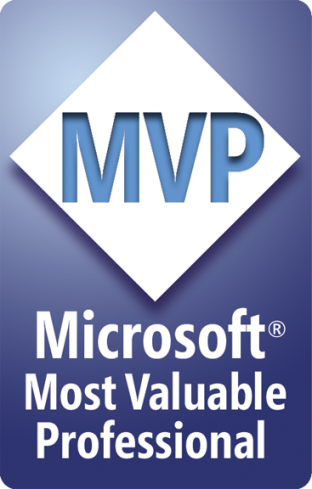 Search and Deploy!
Andrew Westgarth
NxtGenUG Manchester – 21st April ‘10
21/04/2010
www.andrewwestgarth.co.uk/blog
1
Who am I??
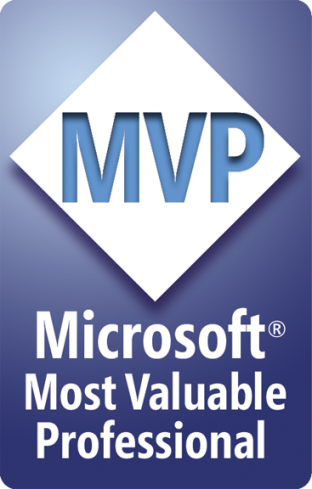 ASP.Net Code Monkey
Co-Founder of North East Bytes (NEBytes)
User group for IT Pros and Devs in NE
Live in Sunderland
Massive Sunderland A.F.C. Supporter
Very Interested in Wartime exploits of 617 Squadron – the Dam Busters
Microsoft Most Valuable Professional for Internet Information Services (IIS)
21/04/2010
www.andrewwestgarth.co.uk/blog
2
Web Platform Installer
Get it from www.microsoft.com/web 
Install 
Services
Frameworks
Tools
Applications
21/04/2010
www.andrewwestgarth.co.uk/blog
3
Deploy……..
Introduction to MSDeploy
VS 2010 Support
21/04/2010
www.andrewwestgarth.co.uk/blog
4
Web Deployment Tool (MSDeploy)
Helps keep servers in sync
Makes deployment easier
Help migrate to new versions of IIS
21/04/2010
www.andrewwestgarth.co.uk/blog
5
MSDeploy Components
VS2010 Integration
IIS Manager integration
PowerShell CmdLets
Remote Agent Service
IIS Deployment Handler
NO requirement for Admin rights!
21/04/2010
www.andrewwestgarth.co.uk/blog
6
Four Core Elements
Providers
Links
Rules
Methods and Verbs
21/04/2010
www.andrewwestgarth.co.uk/blog
7
[Speaker Notes: ProvidersProviders are pieces of code that provide data to the tool for various operations like sync, migrate.  The tool always starts with one provider, with an optional path for the provider. The provider builds the view of the part of the system it can handle, and uses other providers to represent system parts that they handle. These views are internally represented in xml. For example, if you begin with the dirPath provider, it will build an xml view of the folder (specified by the path), which will include files and subfolders present in it. It will delegate the task of handling files to the filePath provider and handling subdirectories to another dirPath provider object.Parameters you pass in the –source and –dest switches at the command line specify the providers which builds xml views of source and destination systems. Then, the tool only needs to compare these xml views and call for Add, Update, or Delete operations on the destination to make its xml view same as source. Each provider is responsible for handling each of these operations.Some examples of providers that are provided out of the box are dirPath, appHostConfig, and metaKey. You can see the full list of supported providers in Microsoft.Web.Deployment.config or by running the tool with no parameters to see the Help output. The tool also supports custom providers, which are built by combining one or more existing providers. Two examples of built-in custom providers are the webServer and webServer60 providers, whose definitions can be found in Microsoft.Web.Deployment.config. You can also create these custom manifests in a separate xml file and then use –source:manifest=<xmlfile> to use it as a source. When doing a sync or migrate, the same provider must be used for the source and destination. So if you are using a manifest as the source of your operation, you must also use the manifest provider as the destination. The only exception is the archiveDir provider, which can be used with other providers.2. LinksLink extensions (or links) are executed for each entry generated by the providers. Links basically connect otherwise unrelated data based on logic coded in the extensions. An example of a link extension is the ContentExtension, which pulls in content whenever it sees a virtualDirectory configuration element added by appHostConfig provider or sees a path metaProperty. It does this by adding a dirPath entry under the virtual directory configuration, and the dirPath provider then pulls in all the content. Another example is the CertificateExtension, which is responsible for pulling in certificate whenever SSLCertHash is seen in the configuration. Link extensions are executed for all verbs, so a dump will also cause link extensions pull in additional data. If you want to disable a link extension while executing a command, you can use –disableLink switch provided. For example, –disableLink:ContentExtension will cause content to not be included in a view of virtual directory configuration, which would allow for syncing of two servers without moving any content. Link extensions rely on providers to actually pull in the data and are limited by what providers are supported and can do. Together providers and link extensions provide the view of the system that can be dumped, archived, synced, or migrated.3. RulesRules are small pieces of code that have logic to do something special and are evaluated only when a migrate or sync operation is performed (not during a dump). A few examples of things that rules do are normalizing paths using environment variables, skipping UNC paths, skipping configProtectedData configuration, etc. By default, rules only run if they are marked with the isDefault attribute set to true. The -enableRule and -disableRule switches will enable or disable a rule explicitly at the command line. For example, –disableRule:SkipUNC will cause UNC content to be included when doing a sync or migrate, because it is disabling the default rule to skip all UNC content. The list of rules can be seen in Microsoft.Web.Deployment.config.It is also possible to create custom rules that are variations of existing rules. For example, a rule to skip all content located on drive G: would be of the same type as the SkipUNC rule in the configuration (Microsoft.Web.Deployment.SkipRuleHandler). But the absolutePath attribute would be set to “G:\\.*” instead of “\\\\.*” in the configuration file. –skip and –replace switches provided by msdeploy.exe enables creation of new rules as a command-line parameter at runtime, that are included while doing a sync or migrate operation.4. Methods and VerbsMethods and verbs are the operations allowed by the tool, which are called using the –verb switch at the command line. If the verb specified is not dump, sync, or migrate, it is expected to be a method that is specified in the configuration. Currently, the supported methods are GetSystemInfo and GetDependencies.

From Post - http://blogs.iis.net/msdeploy/archive/2008/02/06/core-components-of-microsoft-web-deployment-tool.aspx]
Server Migration
Can be achieved
IIS6 > IIS7
IIS7 > IIS7
IIS7 > IIS7.5
21/04/2010
www.andrewwestgarth.co.uk/blog
8
Sample Commands for Migration
Create Backup
C:\windows\system32\inetsrv>APPCMD ADD BACKUP “<BACKUPNAME”>

Check dependencies on source
Msdeploy dir>msdeploy –verb:getDependencies –source:metaKey=lm\w3svc\1

Check msdeploy svc is running
Net start msdepsvc

Deploy – pull from target
Msdeploy dir>msdeploy –verb:migrate –source:webServer60, computerName=<servername> -dest:webServer60 > msdeployactual.log
21/04/2010
www.andrewwestgarth.co.uk/blog
9
Content Synchronisation
Synchronise data
Via svc
Via archive

Msdeploy – verb:sync –source:appHostConfig=“Default Web Site” –dest:appHostConfig=“Default Web Site”, computerName=<destinationServer> >msdeploysync.log

Msdeploy –verb:sync –source:archiveDir=c:\site1archive –dest:appHostConfig=“Default Web Site” >msdeploysync.log

N.B. Add –whatif to command for testing
21/04/2010
www.andrewwestgarth.co.uk/blog
10
Visual Studio 2010
Web Packaging Built In
One Click Publishing
Database Packaging
DataDude Scripts anyone?
21/04/2010
www.andrewwestgarth.co.uk/blog
11
XML Document Transformations
Not XSLT – too verbose
Enables multiple config files for different environments
One Web.Config but multiple transformations!!
Main elements –
xdt:Locator – Where
xdt:Tansform – Do what
21/04/2010
www.andrewwestgarth.co.uk/blog
12
MS Deploy Resources
Web Deployment Team Blog - http://blogs.iis.net/msdeploy/ 
Vishal R Joshi at PDC – http://microsoftpdc.com/Sessions/FT56 
Vishal’s Blog - http://www.vishaljoshi.blogspot.com/ 
Scott Hanselmann at Mix10 – http://live.visitmix.com/MIX10/Sessions/FT14
MSDN Guide to XDT -- http://msdn.microsoft.com/en-us/library/dd465326.aspx 
MS Podcast on Web Deploy - http://www.microsoft.com/events/podcasts/default.aspx?pageId=x5283
21/04/2010
www.andrewwestgarth.co.uk/blog
13
Search…..
IIS SEO Toolkit
21/04/2010
www.andrewwestgarth.co.uk/blog
14
Search……..
How do search engines work?
What impacts optimisation?
Best Practices
IIS SEO Toolkit
Site Analysis
Features
Robots
Sitemap and Sitemap Editor
Extensibility
21/04/2010
www.andrewwestgarth.co.uk/blog
15
Search Engine Optimisation
is the process of improving the volume or quality of traffic to a web site or a web page (such as a blog) from search engines via "natural" or un-paid ("organic" or "algorithmic") search results as opposed to other forms of search engine marketing (SEM) which may deal with paid inclusion. (Wikipedia)
21/04/2010
www.andrewwestgarth.co.uk/blog
16
[Speaker Notes: Why be bothered about SEO – different studies have found that on average a minimum of 50% of traffic originates from Search Engines.]
Search Engine Mechanics
Discover Reference to your Site
Requests Robots file
Processes Url
21/04/2010
www.andrewwestgarth.co.uk/blog
17
[Speaker Notes: Usually finds sites through referral from another web site or through submitting your url to the Search Engine

Robots Exclusion Protocol or REP
List of Files/Directories it should not visit
Discovers Sitemaps through it

If url is allowed by Robots, then it is processed.
Downloads resource; analyses content; discovers links on it and continues the cyclic process]
What Can Impact SEO
Content
Content Relevance
Links
Navigation/Organisation
21/04/2010
www.andrewwestgarth.co.uk/blog
18
[Speaker Notes: Content
Proper page form and html usage
Title, Keywords, Headings, Link Text, Bolded Text, etc
Lost content (404)
Content Relevance
Is your Web Site considered an authority in the community?
How fresh is the content?
Links
External and Internal
The more the better (quality matters)
Navigation/Organisation
Clear/Consistent navigation into and around your site
Valid Markup
Does not require authentication, cookies, sessions, scripts, objects, referral, etc.]
Best Practices
Maximise the time spent by the crawlers on your site
Provide as much information as possible using Text
Optimal & Simple Navigation
21/04/2010
www.andrewwestgarth.co.uk/blog
19
[Speaker Notes: Use Robots.txt to filter non-relevant areas
User Sitemaps to guide crawlers to difficult places
Clear descriptive internal links to content
Avoid duplicating content

Use Title, Heading, Description, Keywords, Bolded Text, Alt Text, <noscript> etc
Use proper HTML semantics to highlight importance

Ensure JavaScript is not required to access pages
If using images/RIA make sure to provide textual representation

Beware of Malware, Hidden Text, Too many arguments in URLs, Login pages, unnecessary redirects]
Straightforward?
Site’s can grow to a huge size so how do you track everything?
21/04/2010
www.andrewwestgarth.co.uk/blog
20
[Speaker Notes: Is the content and structure of my site optimized for a search engine to crawl it?
How do I ensure that all external links on my site are valid?
If I change something on my site – what will it break?
Are all pages on my site easily discoverable?
Do all pages on my site load correctly?
Is robots.txt too restrictive or too permissive?
Is sitemap.xml up to date with valid URL’s?
What are the most difficult to access pages?
Has anybody inserted a reference to a bad web site?
What has changed since last time I analyzed the site?
Etc…]
IIS SEO Toolkit
Analyses your site and helps to fix common SEO Problems
Looks at your site from the perspective of a Search Engine
Run at each stage of development, staging, production
Three Main Features
Site Analysis
Robots Editor
Sitemap and Sitemap Index Editor
21/04/2010
www.andrewwestgarth.co.uk/blog
21
Features
Integrated with IIS7/7.5
Analyse local and remote sites
Over 45 best-practices included
Powerful Query Engine
Extensible
21/04/2010
www.andrewwestgarth.co.uk/blog
22
[Speaker Notes: Integration
Built on IIS7 Admin Tool Framework
Requires Vista, Windows 7, Windows Server 2008
Analyse
Run in own development or staging environments
Run against ANY web server and ANY framework
Keep history and track changes over time, compare side-by-side older versions
Best Practices
Built-in Reports, also include performance analysis
Query Engine
Create your own queries
Save/Open existing queries to reanalyse after making site changes
Extensible
Add your own parsing logic
Add your own violation detection logic
Extend the User Interface with your own functionality]
Included Rules
21/04/2010
www.andrewwestgarth.co.uk/blog
23
DEMO
Site Analysis
21/04/2010
www.andrewwestgarth.co.uk/blog
24
Robots Editor
Tool to generate Robots.txt files
Support for Physical and virtual locations
Testing using Site Analysis
21/04/2010
www.andrewwestgarth.co.uk/blog
25
Sitemap and Sitemap Index Editor
Tool to create Sitemap and Sitemap Index files
Physical and Virtual Locations
Automatically fills additional data based on content
21/04/2010
www.andrewwestgarth.co.uk/blog
26
DEMO
Robots, Sitemap and Sitemap index editor
21/04/2010
www.andrewwestgarth.co.uk/blog
27
Extensibility
Provided by Microsoft.Web.Management.SEO.Client.dll
Three main points
Crawler Module
Site Analyzer Extension
Sitemap Extension
21/04/2010
www.andrewwestgarth.co.uk/blog
28
[Speaker Notes: Crawler Module
	provide custom parsing logic for new content types, and extend the set of violations with your own

Site Analyzer Extension
	Extend the Site Analysis UI with your own set of tasks

Sitemap Extension
	Extend the Sitemaps UI with your own set of tasks]
DEMO
Extensibility
21/04/2010
www.andrewwestgarth.co.uk/blog
29
Resorces
IIS.Net – Main IIS Resource Site
Carlos Aguilar’s Blog – http://blogs.msdn.com/carlosag
Consolidated IIS RSS Feed - http://blogs.iis.net/rawmainfeed.aspx 
My Blog – http://www.andrewwestgarth.co.uk/blog
Twitter – http://twitter.com/apwestgarth
21/04/2010
www.andrewwestgarth.co.uk/blog
30